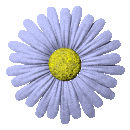 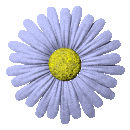 Работа с бумагой в технике «Оригами».
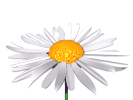 Марченко Юлия Евгеньевна
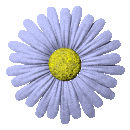 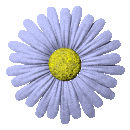 Мастер-класс по оригами «Веселый клоун».
Цель: продолжать знакомить детей с искусством оригами, развивать игровой замысел и творческое воображение.
Материалы: три квадрата односторонней цветной бумаги черного, оранжевого и синего цветов 10х10 см; клей; кружок с нарисованным лицом.
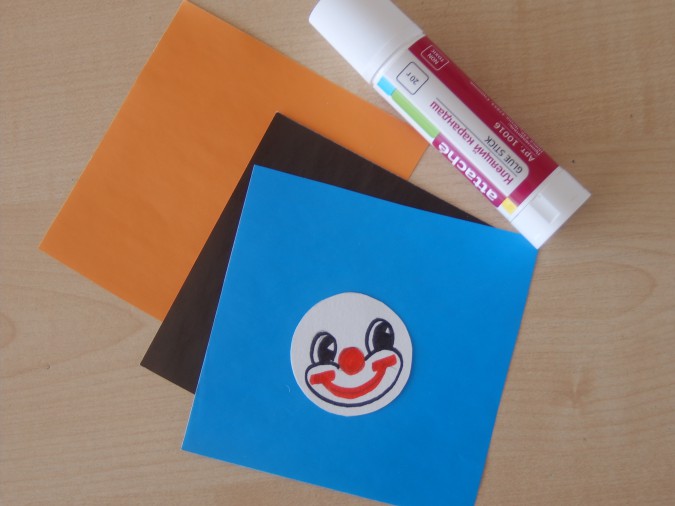 04.10.2016
2
Черный квадрат кладем белой стороной к себе и перегибаем пополам.
04.10.2016
3
Разворачиваем, еще раз перегибаем.
04.10.2016
4
Сгибаем углы к месту пересечения линий, получаем вот такую "конфетку".
04.10.2016
5
Сгибаем боковые уголки.
04.10.2016
6
Сгибаем пополам и ботинки готовы.
04.10.2016
7
Берем оранжевый квадрат, кладем белой стороной к себе, перегибаем пополам.
04.10.2016
8
Сгибаем три уголка к центру квадрата.
04.10.2016
9
Сгибаем верхнюю часть и нижний уголок от себя.
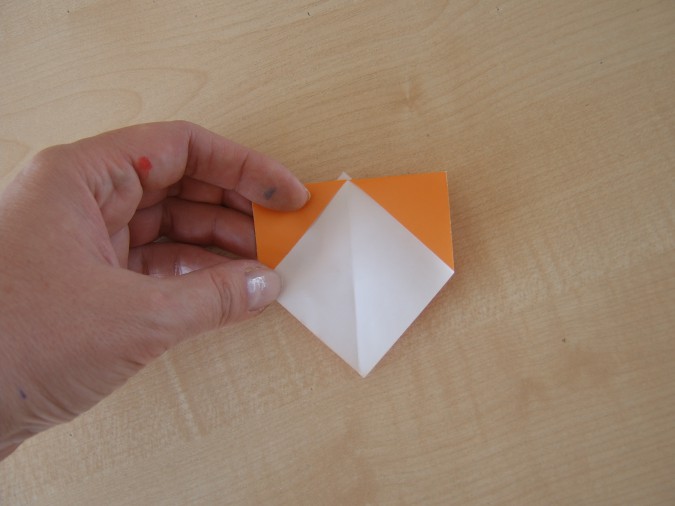 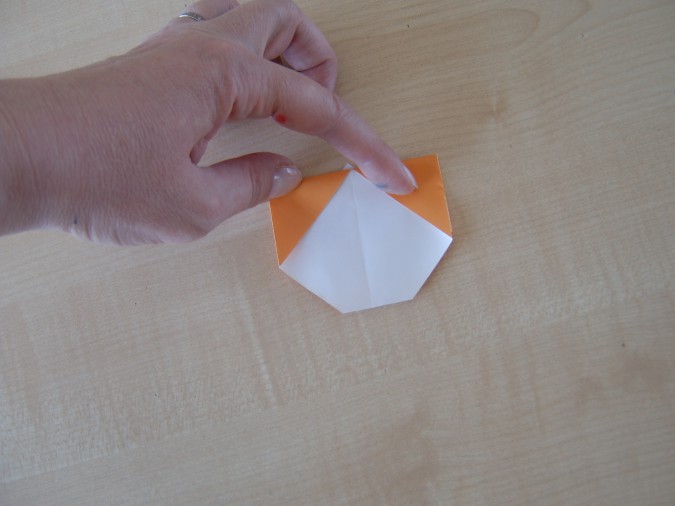 04.10.2016
10
Кладем третий квадрат цветной стороной к себе и сгибаем справа на лево.Отгибаем белую полоску с одной стороны.
04.10.2016
11
Так же делаем с другой стороны.
04.10.2016
12
Приклеивая соединяем детали: угол синей детали (туловище) помещаем внутрь черной детали ботинок и приклеиваем.
04.10.2016
13
Затем приклеиваем деталь- голову.
04.10.2016
14
Приклеиваем лицо (можно нарисовать, украшаем декоративными элементами.Клоун готов!
04.10.2016
15
Мастер – класс «Курочка»
Для работы нам понадобится:
цветная бумага;
клей;
шаблоны глаз и гребешка, крыльев;
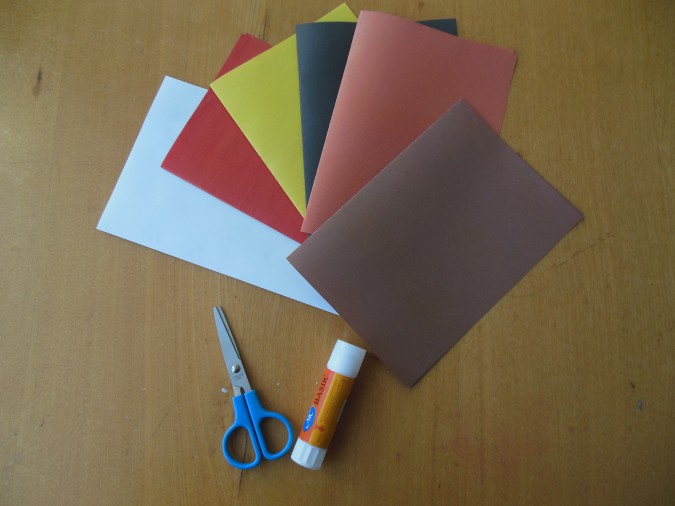 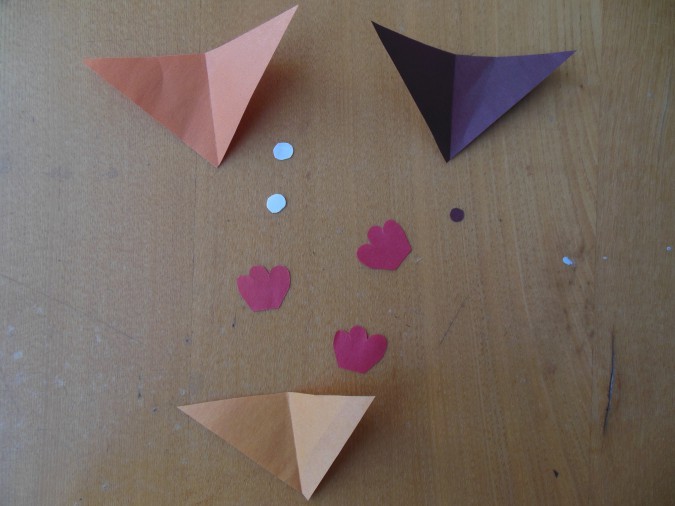 04.10.2016
16
Берём лист бумаги любого цвета, примерно 9х9 см.
04.10.2016
17
Складываем пополам.
04.10.2016
18
Ещё раз пополам.
04.10.2016
19
Получилась вот такая заготовка.
04.10.2016
20
Складываем вовнутрь квадрат с двух сторон по диагонали.
04.10.2016
21
Загибаем один угол.
04.10.2016
22
Переворачиваем, загибаем другой.
04.10.2016
23
Один из оставшихся уголков складываем вовнутрь, получается клюв.
04.10.2016
24
Приклеиваем глазки, гребешок, крылья. Получается вот такая курочка.
04.10.2016
25
Мастер – класс «Параход»
Материал: квадраты цветной бумаги любого цвета и размера.
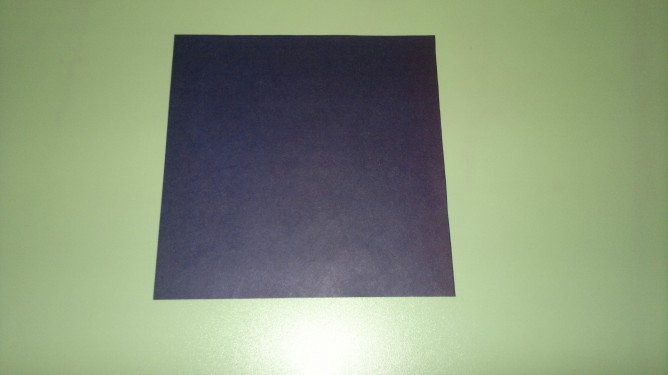 04.10.2016
26
Складываем базовую форму - квадрат.Сгибаем квадрат пополам.
04.10.2016
27
Сгибаем ещё раз.
04.10.2016
28
Получилась вот такая заготовка.
04.10.2016
29
Со всех сторон квадрата загибаем углы.
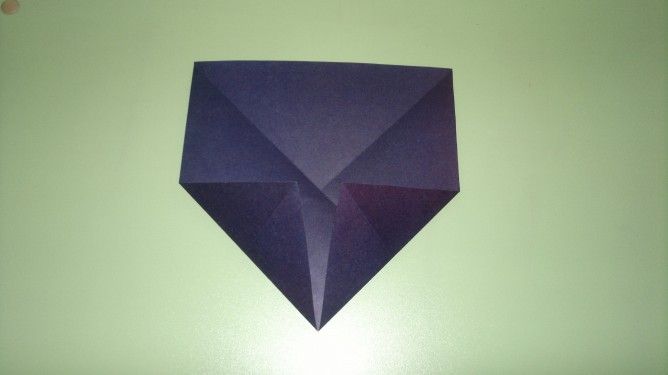 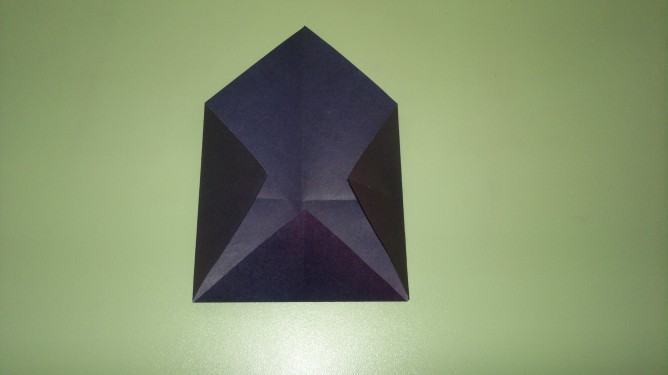 04.10.2016
30
Получаем вот такой квадратик.
04.10.2016
31
Переворачиваем на другую сторону.
04.10.2016
32
Складываем все углы к центру.
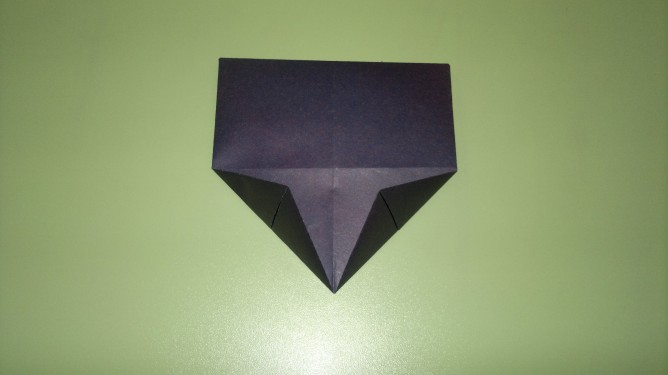 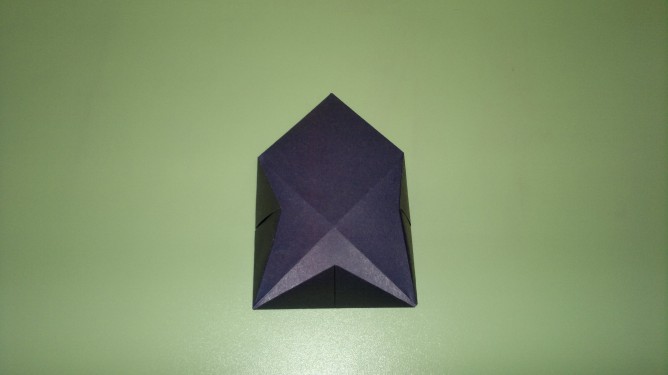 04.10.2016
33
Получаем следующий квадратики.
04.10.2016
34
Переворачиваем заготовку.
04.10.2016
35
Складываем все углы к центру еще раз. Получается заготовка - с одной стороны 4 треугольника, а с другой 4 квадрата с разрезами по середине.
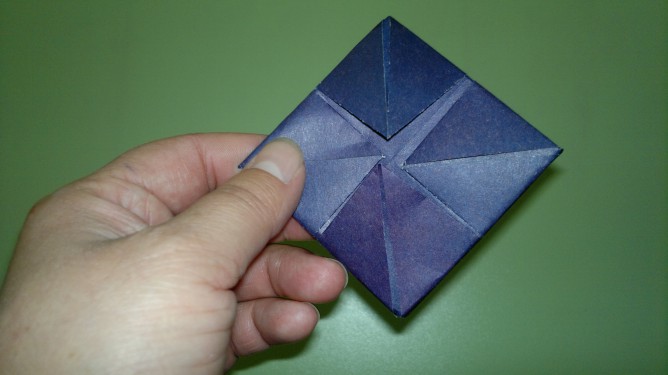 04.10.2016
36
Разворачиваем 2 маленьких противоположных квадрата и проглаживаем.
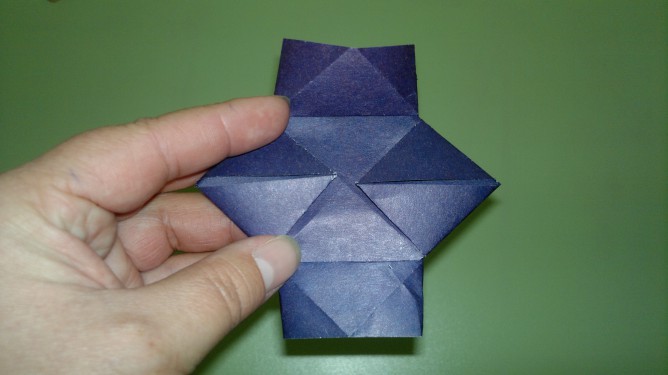 04.10.2016
37
2 боковых квадрата поднимаем вверх.
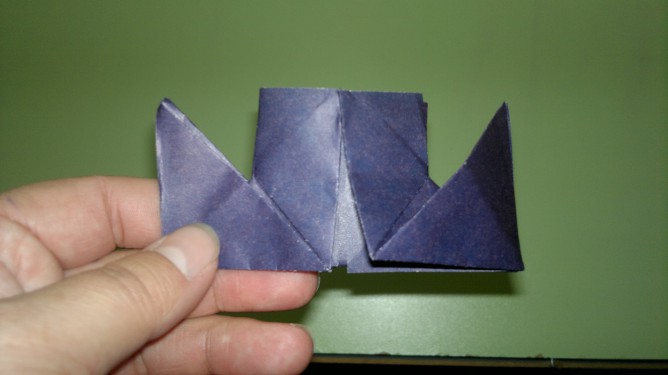 04.10.2016
38
Получаются вот такие пароходики.
04.10.2016
39
Мастер-класс «Чёрный кот».
Для выполнения работы нам необходимо приготовить два квадрата, размером 10*10 сантиметров, любого понравившегося цвета (чёрный, оранжевый, коричневый, белый, для оформления мордочки-глаза, нос, усики, фломастерами нарисуем травку, цветы, бабочек, чтобы котику было веселее.
04.10.2016
40
Берём два квадрата.
04.10.2016
41
Складываем квадрат по диагонали, используя базовую форму "косынка".
04.10.2016
42
Чтобы наметить серединку, сгибаем полученный треугольник ещё раз пополам.Поднимаем нижние уголки вверх, не доводя их до середины треугольника.
04.10.2016
43
Получаем ушки нашего котика. Верхний угол загибаем вниз во внутрь поделки.
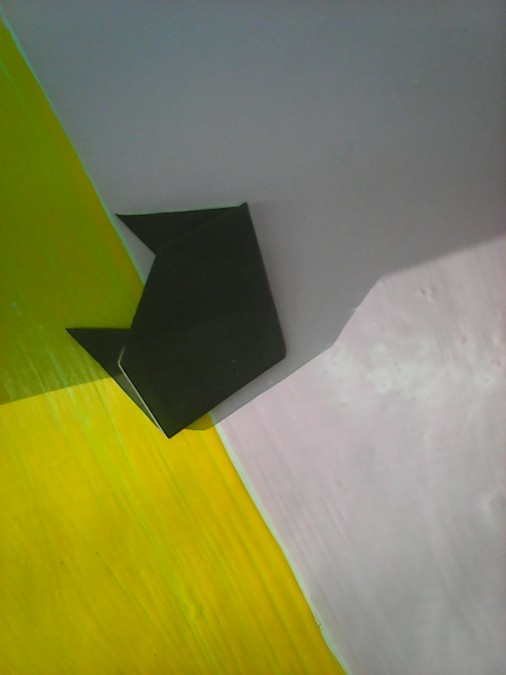 04.10.2016
44
Делаем туловище, первый этап делается также, как и голова. Сгибаем квадрат по диагонали.
04.10.2016
45
Чтобы получился хвостик, правую часть треугольника загибаем влево, под углом.
04.10.2016
46
Готовые детали приклеиваем.
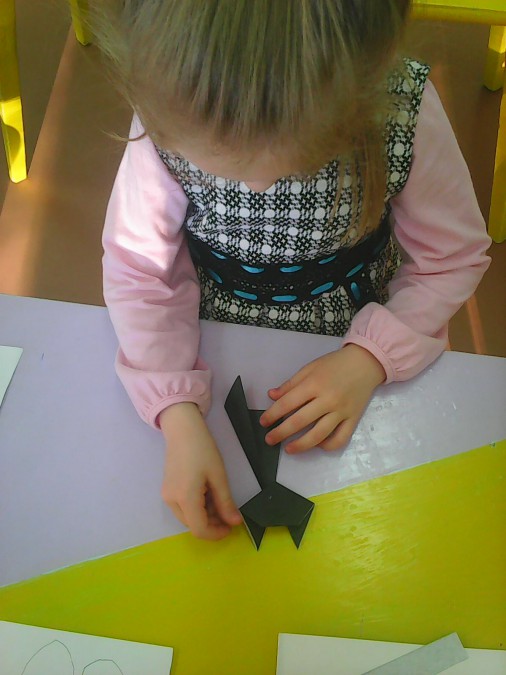 04.10.2016
47
Получается вот такой котик!
04.10.2016
48
Мастер-класс «Кораблик».
Для изготовления поделки нам понадобится, прямоугольник клей, зубочистка, прямоугольник красного цвета, диск, бумажная салфетка.
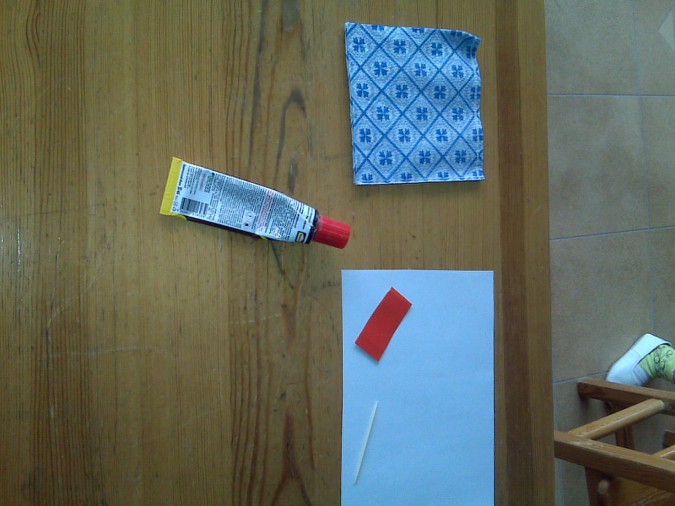 04.10.2016
49
Прямоугольник сложить пополам, пригладить сгиб.
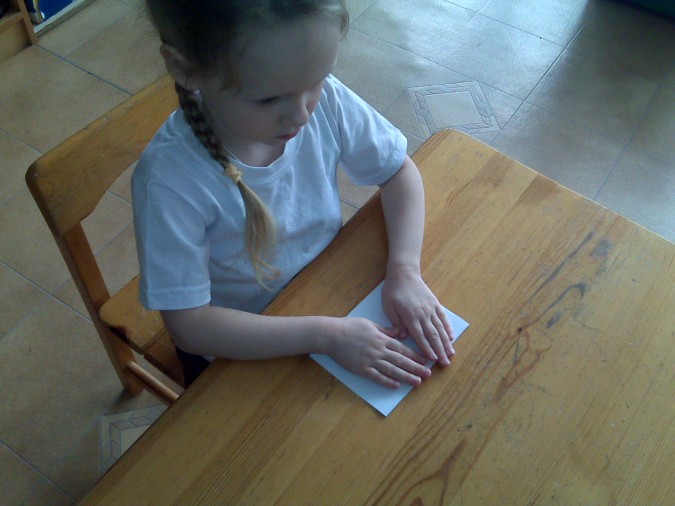 04.10.2016
50
Снова сложить пополам и разгладить.
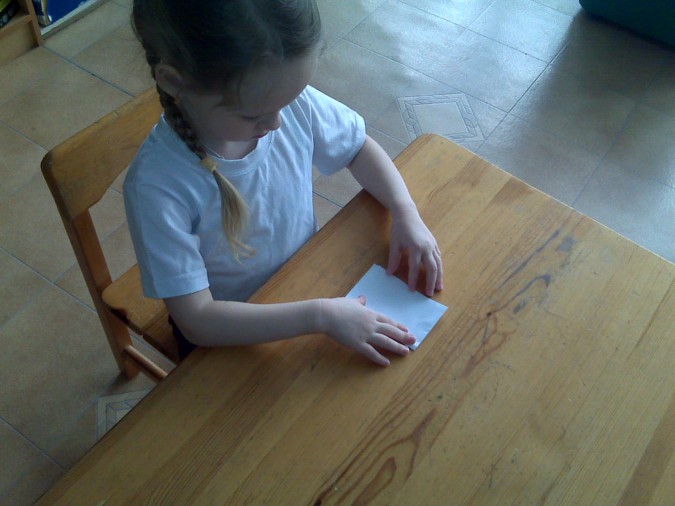 04.10.2016
51
Расправить, сложить угол к середине.
04.10.2016
52
Сложить второй угол к середине.
04.10.2016
53
Загнуть нижнюю полоску на треугольники. Прогладить сгиб.
04.10.2016
54
Перевернуть и загнуть вторую полоску. Прогладить сгиб.
04.10.2016
55
Растянуть треугольник и получить квадрат. Прогладить сгиб.
04.10.2016
56
Загибаем угол вверх переворачиваем и загибаем второй угол. Прогладить сгиб.
04.10.2016
57
Получился треугольник. Растянуть треугольник и получаем квадрат.
04.10.2016
58
Вытягиваем углы треугольников, получается лодочка.
04.10.2016
59
Намазываем лодочку клеем, приклеиваем к диску.
04.10.2016
60
Берём красную полоску и сгибаем пополам, намазываем клеем и приклеиваем зубочистку.
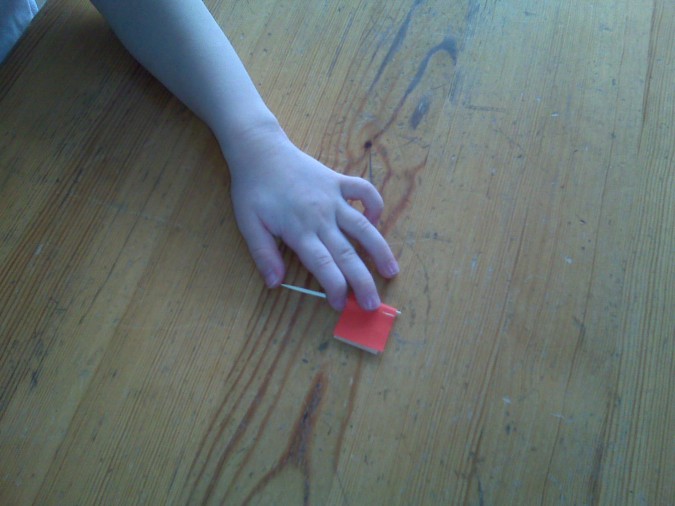 04.10.2016
61
Берём салфетку и разрезаем на две длинные полоски. Приклеиваем к диску.
04.10.2016
62
Вставляем флажок в кораблик. Поделка готова.
04.10.2016
63
Мастер – класс «Рыбка».
Для работы необходимо:лист бумаги "Радуга", небольшие обрезки цветной бумаги для украшения рыбки, клей, ножницы, простой карандаш.
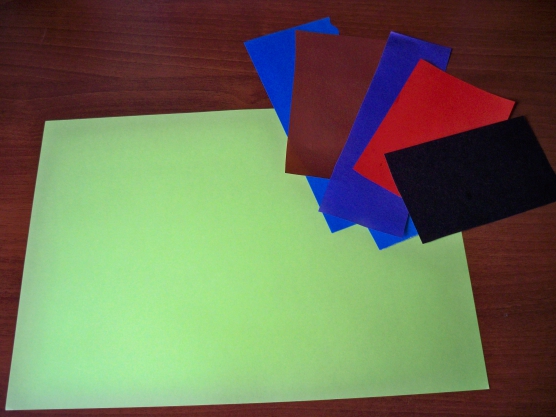 04.10.2016
64
Из большого листа бумаги вырезаем квадрат, сгибаем его 2 раза по диагонали, чётко фиксируем сгибы
04.10.2016
65
Вгибаем противоположные треугольники внутрь.
04.10.2016
66
Сформировали базовую фигуру -двойной треугольник.
04.10.2016
67
Загибаем углы верхнего треугольника внахлёст друг на друга.
04.10.2016
68
Переворачиваем, наклеиваем глазки, рисуем рот.
04.10.2016
69
Из обрезков цветной бумаги вырезаем различные чешуйки для украшения рыбки, наклеиваем.Получается вот такая рыбка.
04.10.2016
70
Мастер – класс «Лев».
Для работы понадобится:
1. Лист коричневой бумаги А4.
2.3 шт. жёлтых салфеток.
3. Степлер, простой карандаш.
4. Клей карандаш и ножницы.
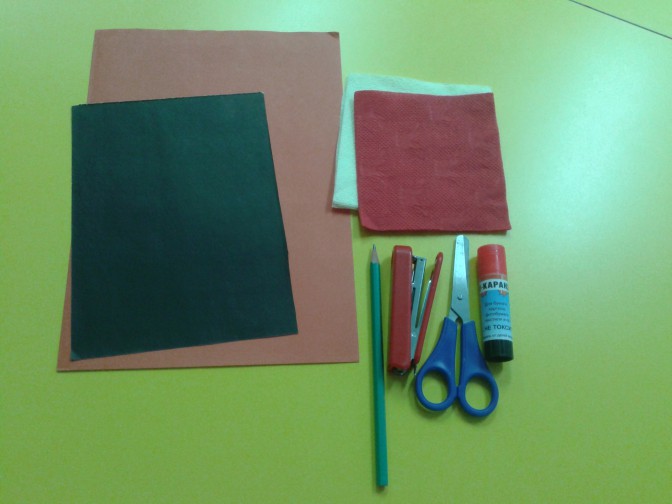 04.10.2016
71
Сначала берём коричневый лист бумаги и делаем квадрат. Отрезаем лишнее.
04.10.2016
72
Из полученного квадрата складываем треугольник.
04.10.2016
73
Получается вот такая заготовка. Оставшиеся концы сгибаем наружу. и у вас получится "стаканчик".Это будет туловище.
04.10.2016
74
Чтобы сделать гриву, нужно салфетки сложить стопочкой, скрепить в центре степлером, вырезаем круг и делаем надрезы, из оставшейся коричневой бумаги вырезаем голову.
04.10.2016
75
Соединяем голову и туловище клеем. Рисуем мордочку и передние лапы. Вырезаем узкую полосочку и делаем кисточку на конце хвоста.
04.10.2016
76
Мастер-класс «Лягушка».
Нам понадобится лист формата А4.
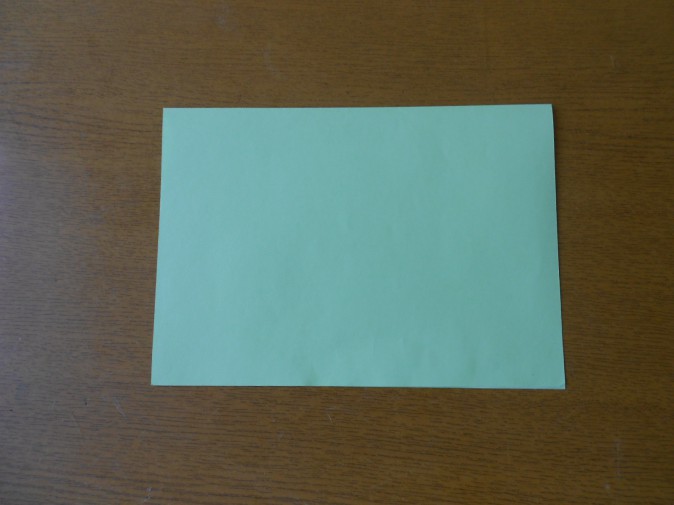 04.10.2016
77
Складываем лист по вертикали, затем по горизонтали пополам.
04.10.2016
78
К линии сгиба загибаем оба угла.
04.10.2016
79
Сгибаем вверх нижний слой.
04.10.2016
80
Переворачиваем и повторяем операцию.
04.10.2016
81
Загибаем уголки.
04.10.2016
82
Переворачиваем и снова загибаем уголки.
04.10.2016
83
Получился карманчик. Его открываем и складываем пополам.
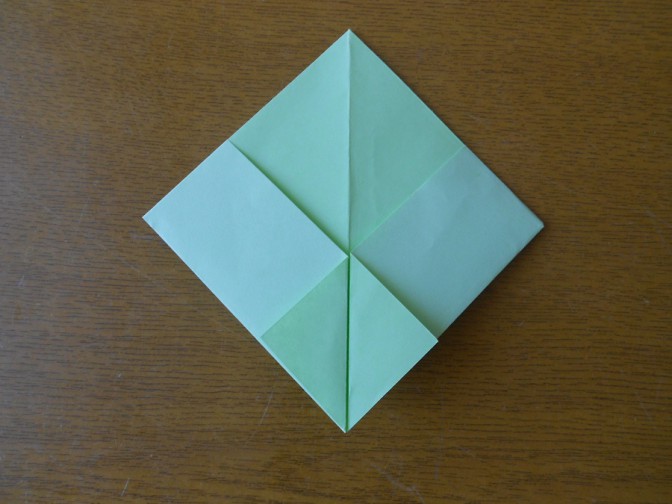 04.10.2016
84
Нижний угол сгибаем кверху. Переворачиваем и повторяем операцию.
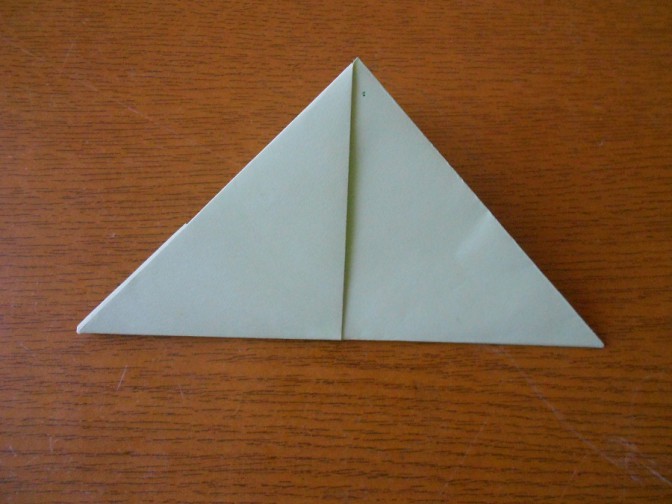 04.10.2016
85
Снова открываем карманчик и складываем пополам.
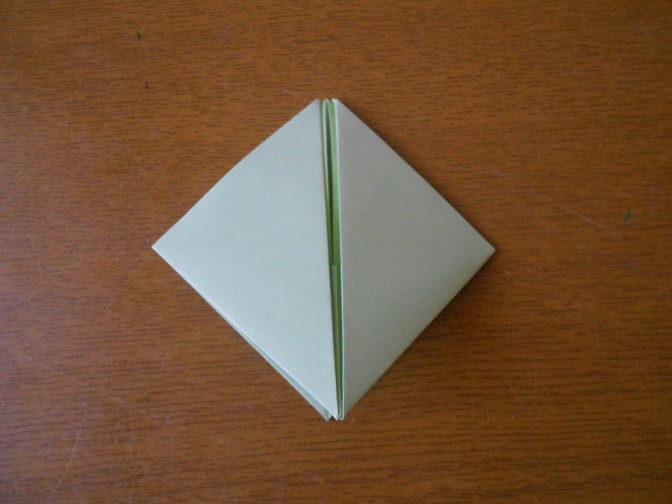 04.10.2016
86
Получится ромб. Его складываем пополам так, чтобы снаружи остались отверстия-кармашки для пальцев.
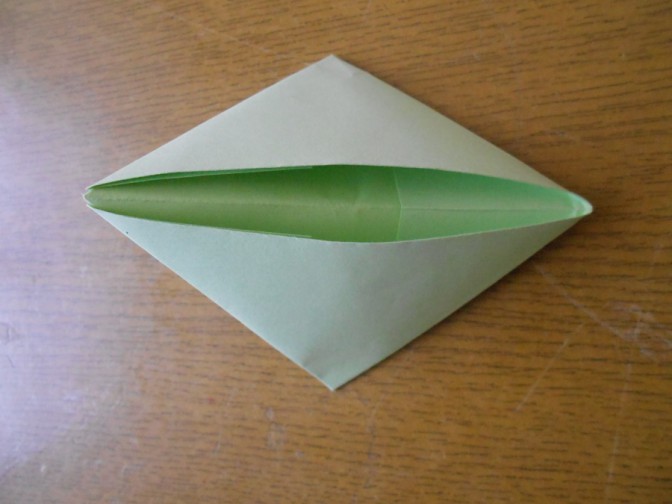 04.10.2016
87
Украшаем.Получилась лягушка.
04.10.2016
88
Мастер-класс «Курочка-наседка».
Необходимый материал для работы.
Листы цветной бумаги, 
квадрат( 20х20 см.) белой писчей бумаги,
фломастеры, 
клеящий карандаш.
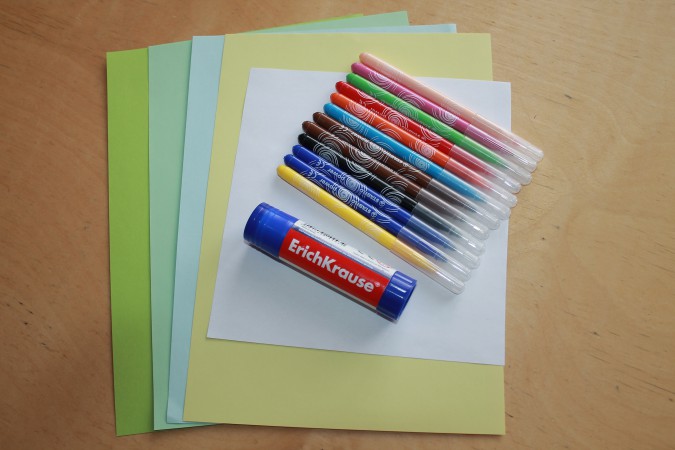 04.10.2016
89
Берём квадрат белой писчей бумаги.
04.10.2016
90
Складываем его по диагонали, проглаживаем линию сгиба.
04.10.2016
91
Разворачиваем и загибаем верхний уголок к левой стороне, чтобы он немного выступал за линию.
04.10.2016
92
Вогнуть этот угол вовнутрь и слегка оттянуть вперёд - получится клюв.
04.10.2016
93
Правый уголок загнуть вверх к правой стороне линии сгиба листа
04.10.2016
94
Поделка готова, наклеиваем на цветной лист бумаги.
04.10.2016
95
Дорисовываем элементы.
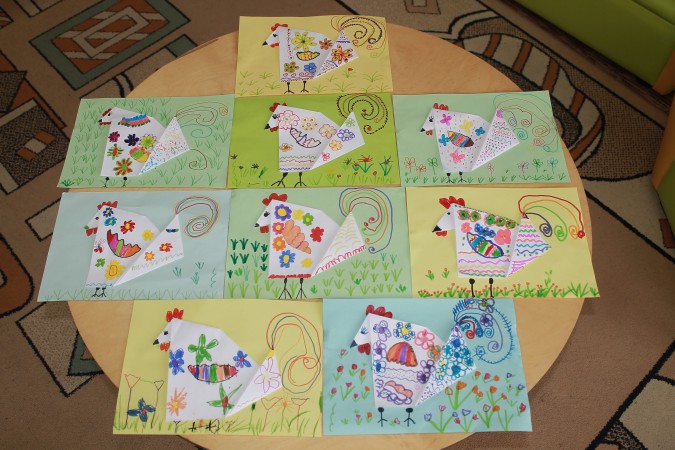 04.10.2016
96
Мастер – класс «Шапочка».
Для работы понадобится:
Альбомные листы
Ножницы
Фломастеры красного цвета
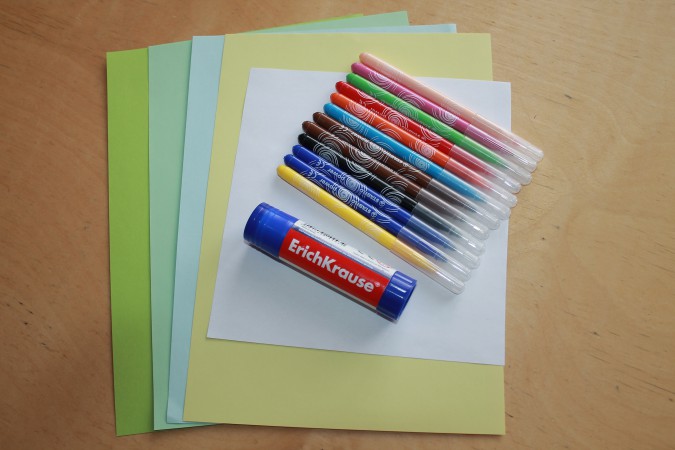 04.10.2016
97
Из альбомных листов делаем квадраты. Квадраты складываем пополам.
04.10.2016
98
Края на 1, 5см загибаем с обеих сторон.
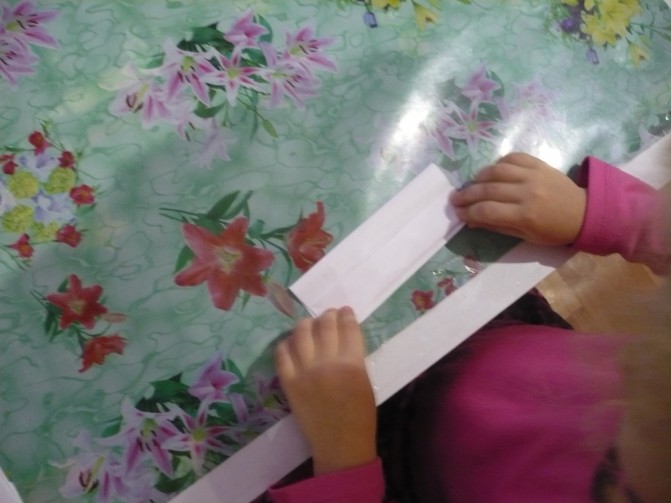 04.10.2016
99
Получаем заготовку.
04.10.2016
100
Теперь складываем уголки с двух сторон.
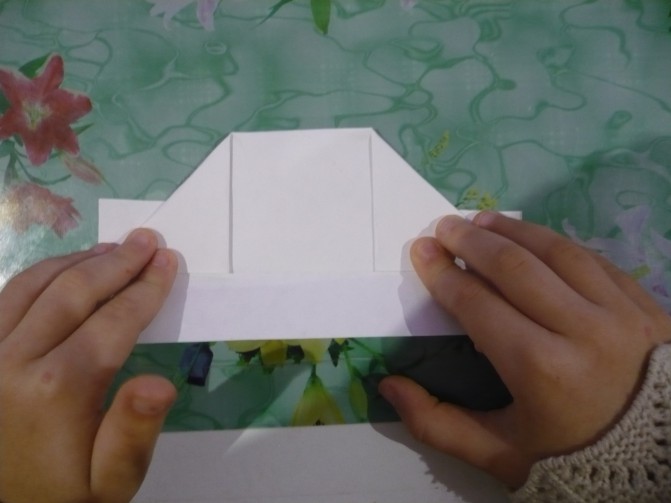 04.10.2016
101
Получаем готовую фигуру, разукрашиваем.
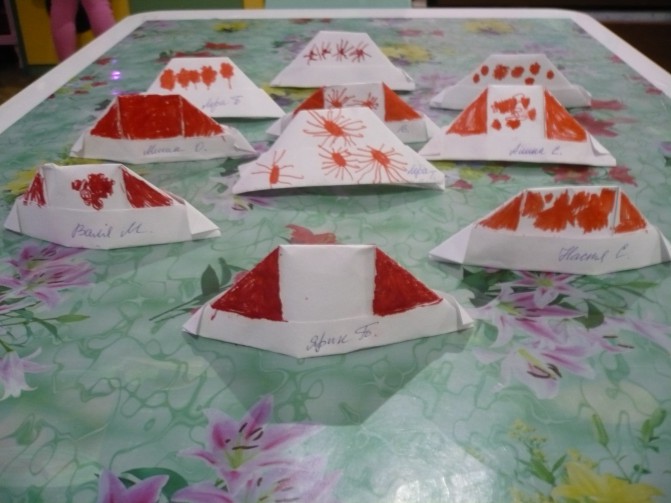 04.10.2016
102
Спасибо за внимание!!!!
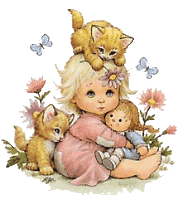 04.10.2016
103